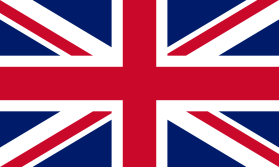 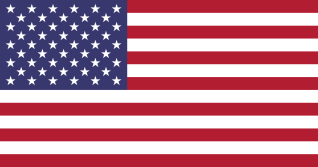 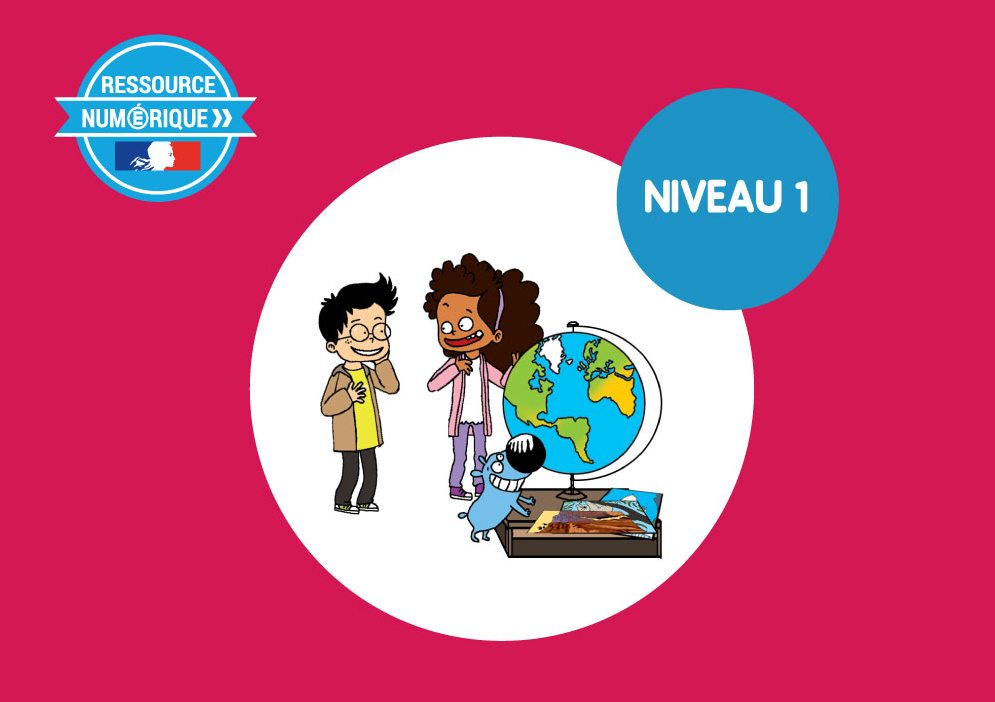 2- My school
2.3- in my school
Step 2
Tongue Twister
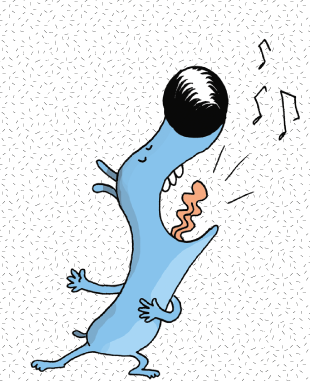 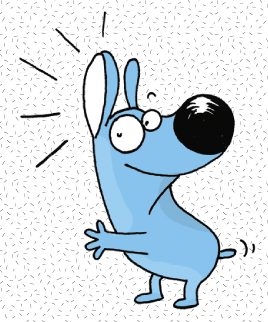 Not these things here but those things there.
2.3 in my school - step 2
What’s missing ?
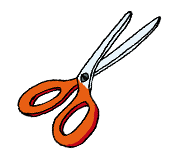 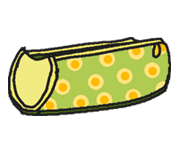 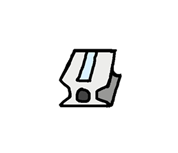 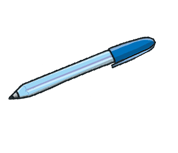 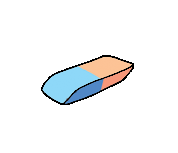 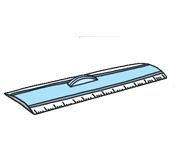 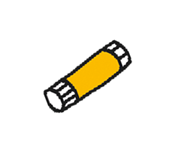 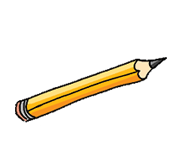 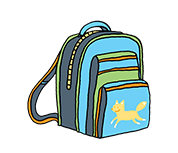 2.3 in my school - step 1
What’s missing ?
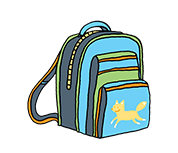 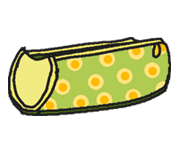 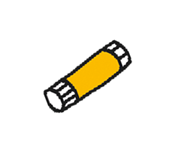 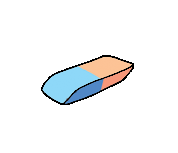 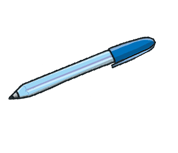 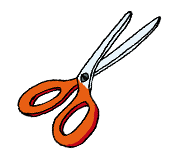 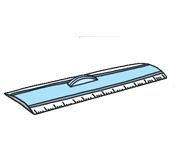 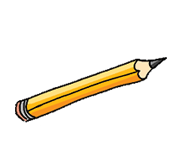 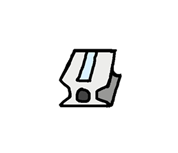 2.3 in my school - step 1
What’s missing ?
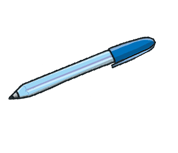 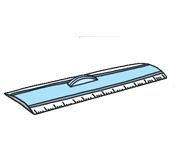 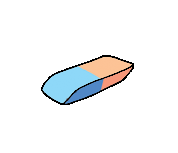 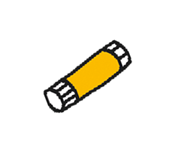 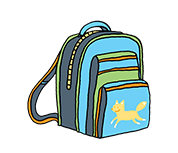 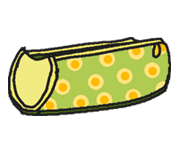 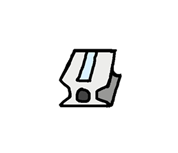 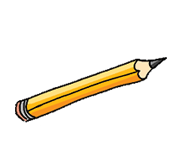 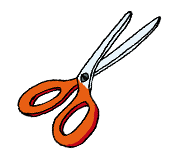 2.3 in my school - step 1
What’s missing ?
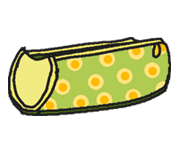 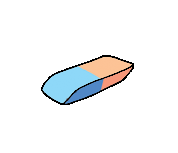 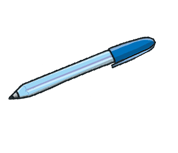 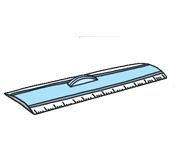 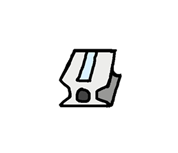 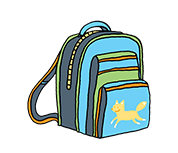 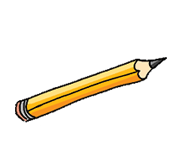 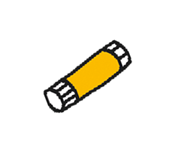 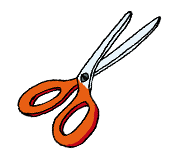 2.3 in my school - step 1
What’s missing ?
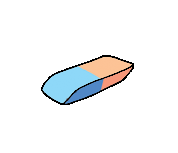 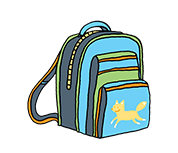 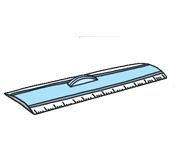 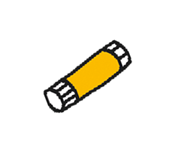 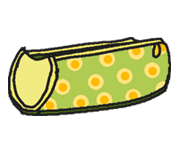 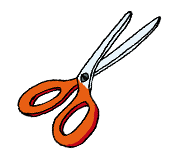 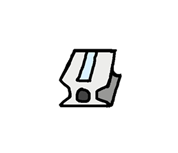 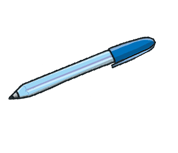 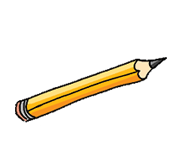 2.3 in my school - step 1
What’s missing ?
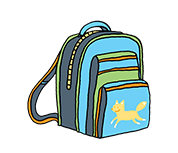 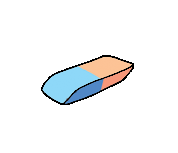 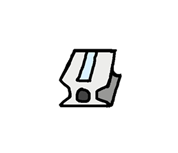 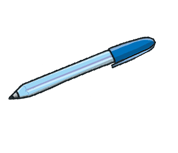 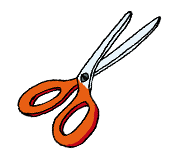 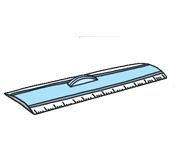 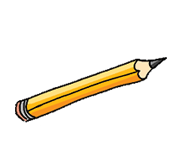 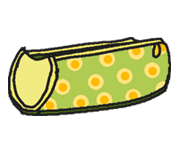 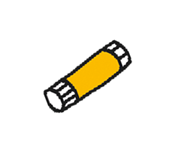 2.3 in my school - step 1
What’s missing ?
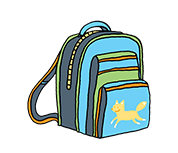 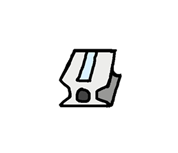 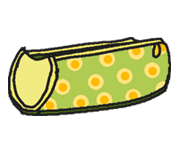 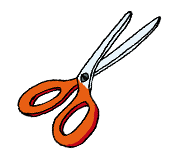 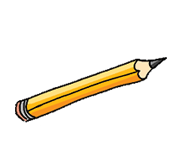 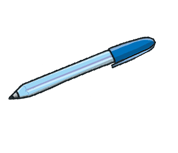 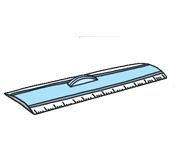 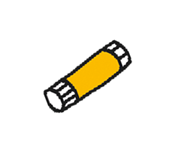 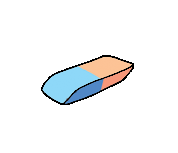 2.3 in my school - step 1
What’s missing ?
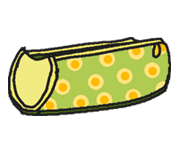 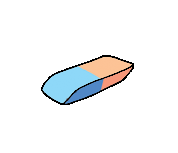 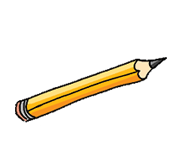 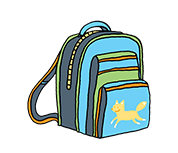 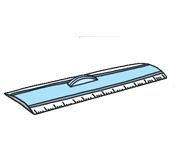 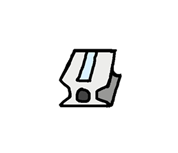 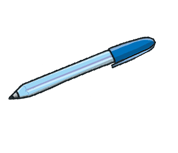 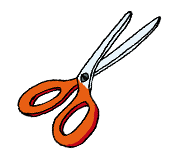 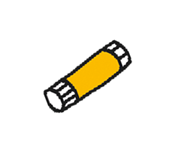 2.3 in my school - step 1
What’s missing ?
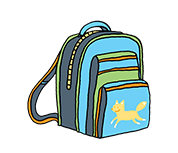 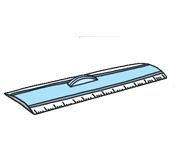 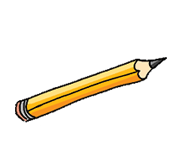 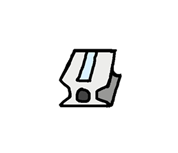 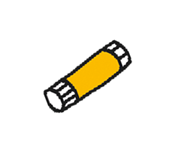 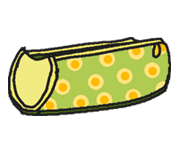 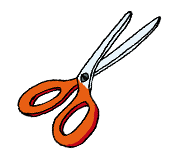 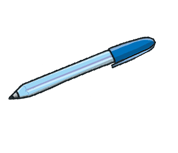 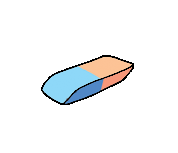 2.3 in my school - step 1
Listen and click on the right picture.
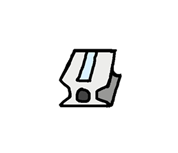 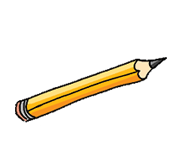 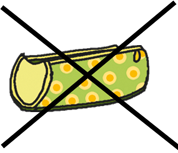 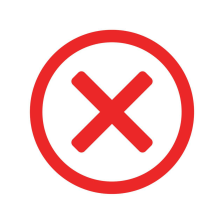 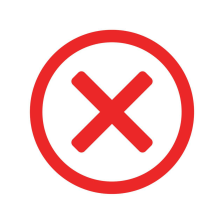 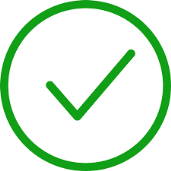 1/6
2.3 in my school - step 1
Listen and click on the right picture.
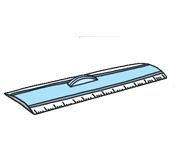 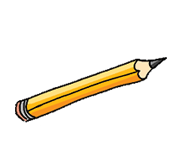 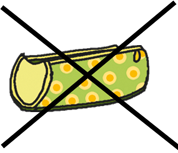 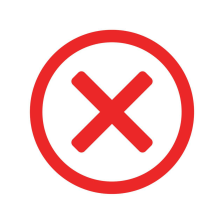 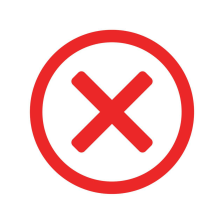 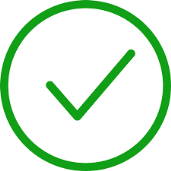 2/6
2.3 in my school - step 1
Listen and click on the right picture.
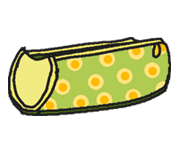 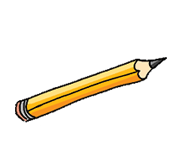 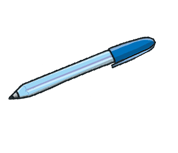 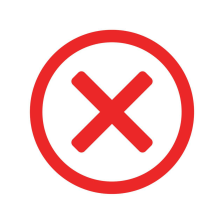 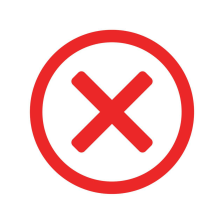 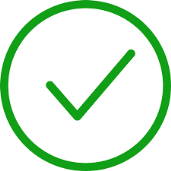 3/6
2.3 in my school - step 1
Listen and click on the right picture.
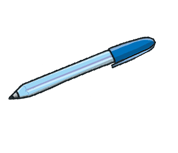 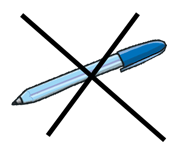 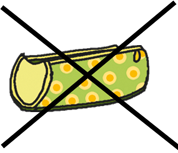 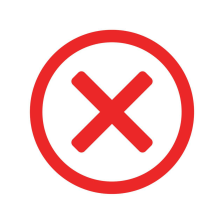 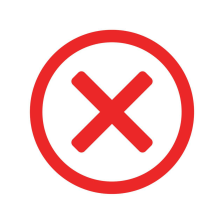 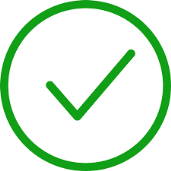 4/6
2.3 in my school - step 1
Listen and click on the right picture.
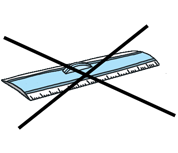 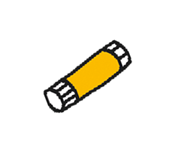 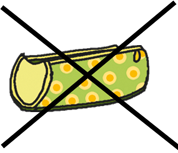 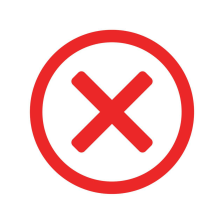 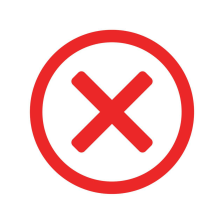 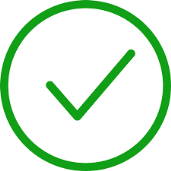 5/6
2.3 in my school - step 1
Listen and click on the right picture.
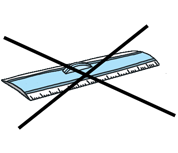 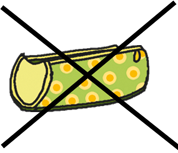 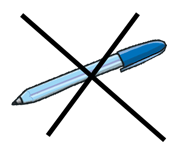 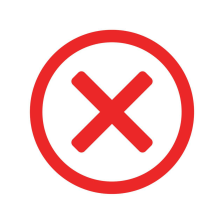 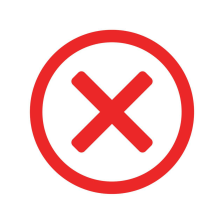 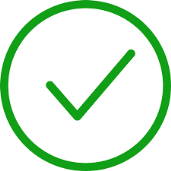 6/6
2.3 in my school - step 1
Look, listen and focus on what you understand.
2.3 in my school - step 2
Look, listen and focus on what you understand.
Teacher: “Hello children! Listen carefully. Take out your books please.
Open your book to page 32.”
Teacher: “Take out your glue.”
Tom: “I don’t have any glue. Do you have any glue for me please?”
Lucy: “Yes, I do. Here you are!”
Teacher: “Be quiet!“
Teacher: “Paul, sit down and give me your plane please”.
Teacher: “Page 32. Everybody reads the first paragraph in silence.”
2.3 in my school - step 2
Listen and click on the right picture.
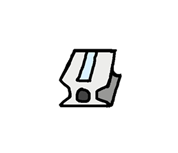 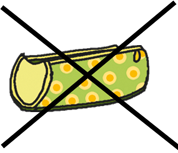 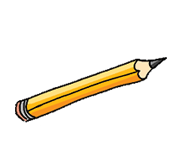 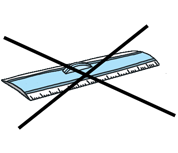 2.3 in my school - step 2
Listen and click on the right picture.
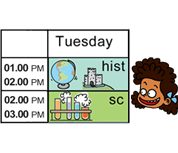 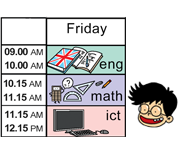 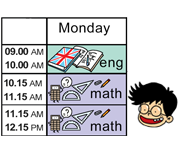 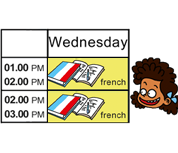 2.3 in my school - step 2
Listen and repeat
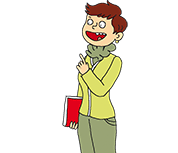 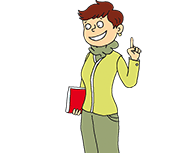 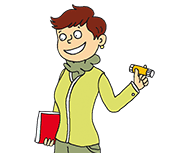 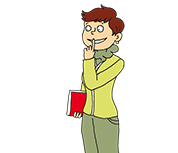 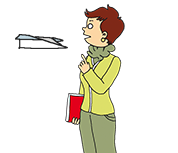 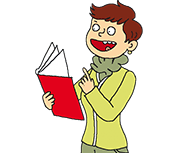 2.3 in my school - step 1
What have we learned ?
Give me your pen.
Show me your glue.
Take out your pencil.
Open your book to page 32.
Stand up !
Sit down !
Be quiet !
Listen carefully !
2.3 in my school - step 2